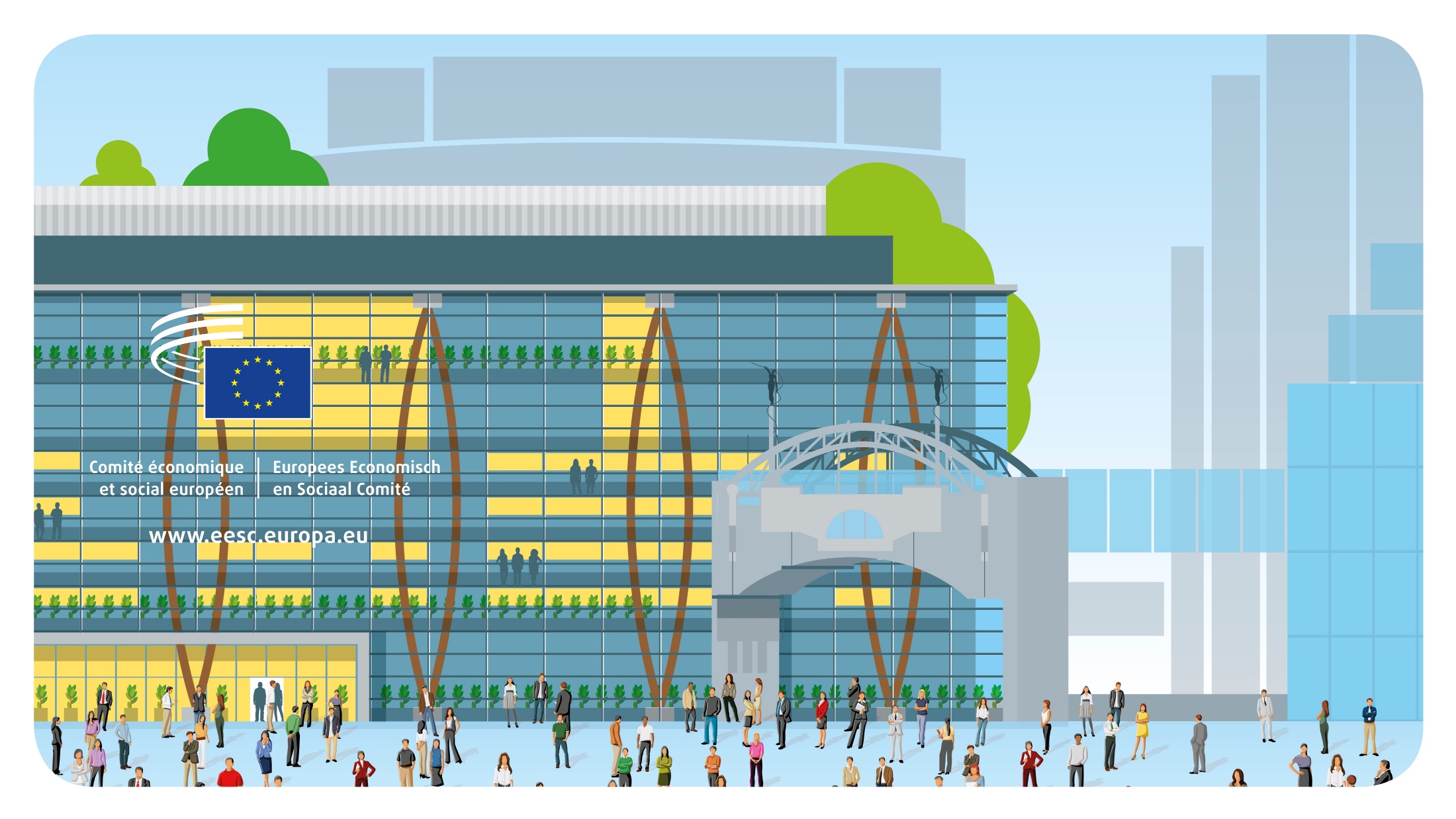 © Architecture: Art & Build + Atelier d’architecture Paul Noël
Willkommen
Der Europäische Wirtschafts- und Sozialausschuss ist eine beratende Einrichtung zur Vertretung der organisierten Zivilgesellschaft.
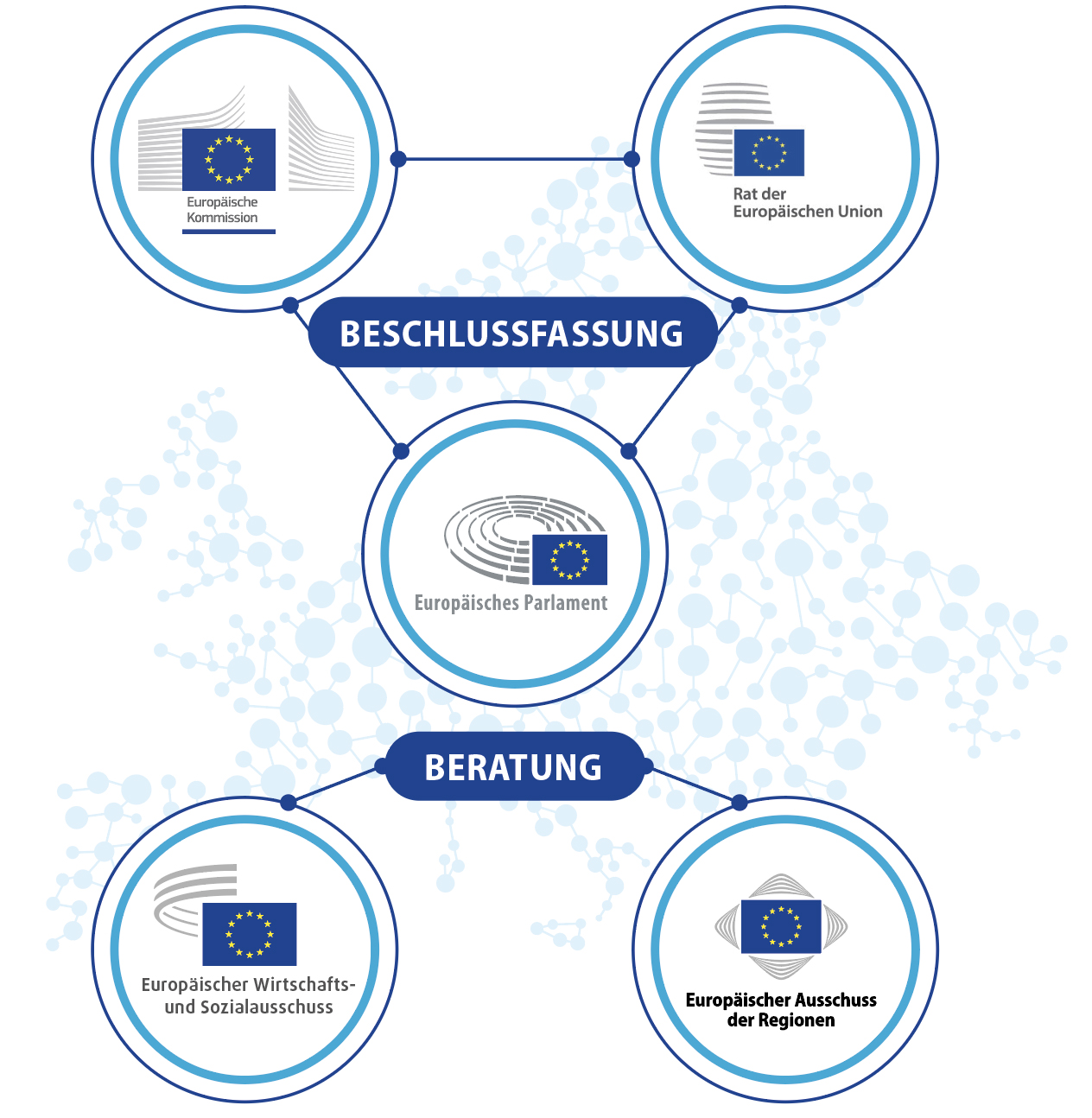 „Das Europäische Parlament, der Rat und die Kommission werden von einem Wirtschafts- und Sozialausschuss sowie einem Ausschuss der Regionen unterstützt, die beratende Aufgaben wahrnehmen.“ 

Vertrag über die Europäische Union, Artikel 13
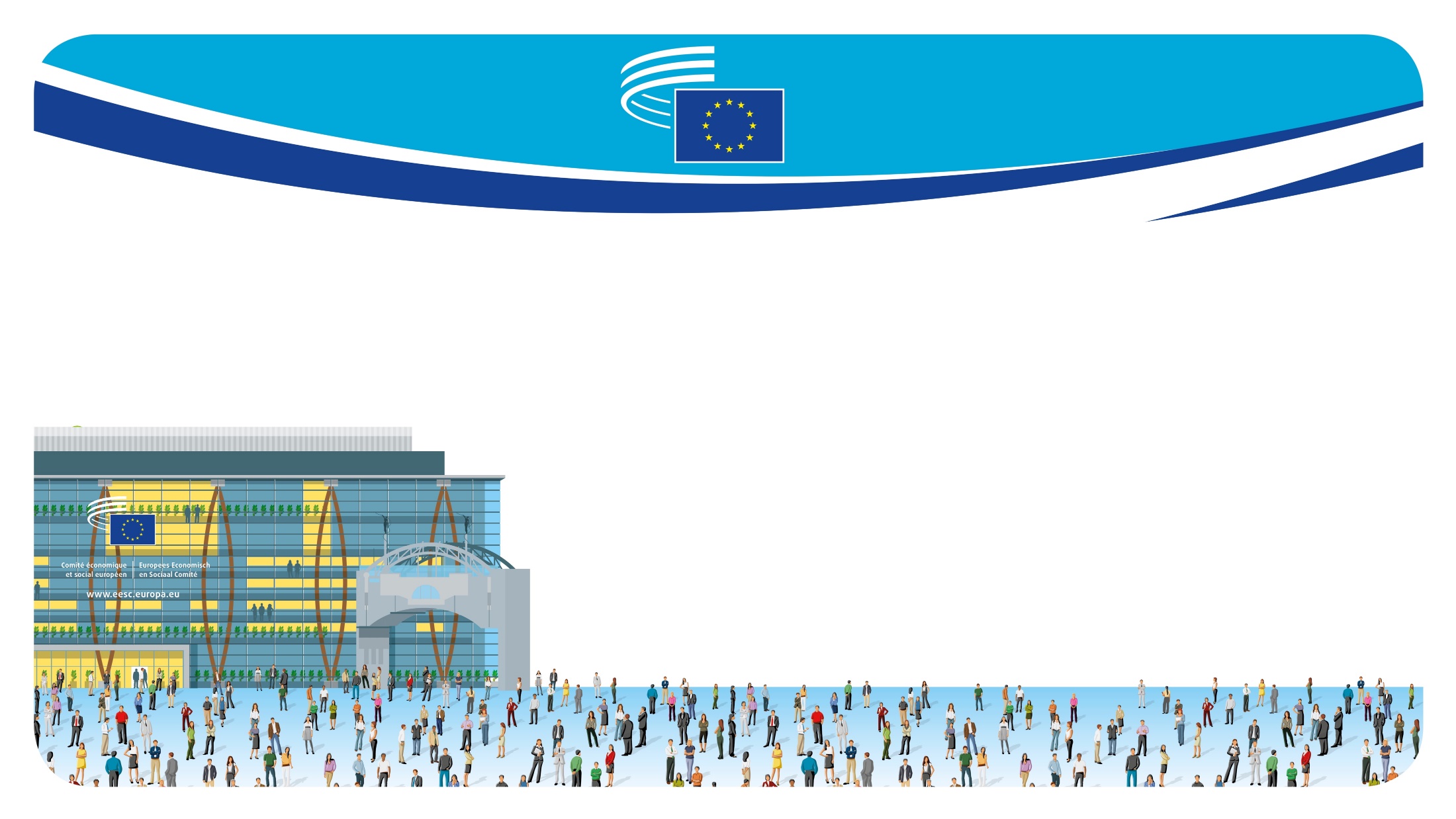 EINE VERSAMMLUNG VON 329 MITGLIEDERN AUS ALLEN MITGLIEDSTAATEN DER EU
Sie werden auf Vorschlag der Mitgliedstaaten für fünf Jahre vom Rat ernannt (Wiederernennung möglich).

Sie sind weisungsunabhängig (d. h. sie vertreten keine Parteien) und üben ihre Tätigkeit im Interesse aller Unionsbürgerinnen und -bürger aus.

Sie sind größtenteils für ihre Organisation in ihrem Heimatland, also nicht hauptamtlich in Brüssel tätig. Ihre Reise- und Unterkunftskosten werden vom EWSA erstattet.
ORGANISIERTE ZIVILGESELLSCHAFT?
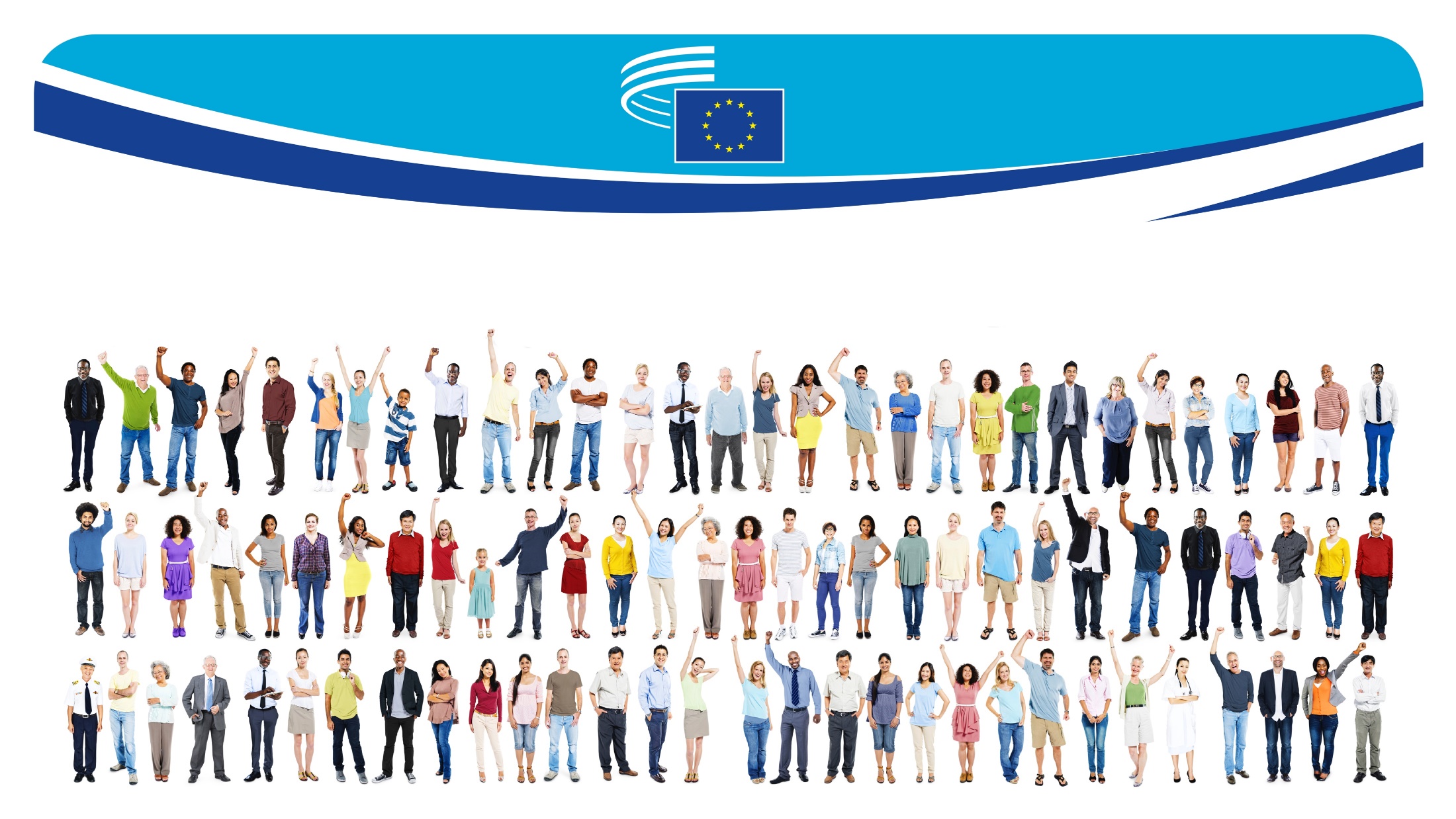 = Alle Gruppen und Organisationen, in denen Menschen gemeinschaftlich zusammenwirken:
Arbeitgeber (107)
Arbeitnehmer (112)
Organisationen der Zivilgesellschaft (106)
Landwirte, Verbraucher, Jugendorganisationen, NGO, Berufsverbände, Behindertenorganisationen, Wissenschaftler, Genossenschaften u. a.
Arbeitgeberverbände,
Handelskammern,
KMU-Verbände
Gewerkschaften
Sie vertreten die Interessen und Anliegen ihrer Gruppe (ihrer Organisationen) und fungieren oft als Bindeglied zwischen den Entscheidungsträgern und den Bürgern.
WELCHE AUFGABEN HAT DER EWSA?
Das Europäische Parlament, der Rat der EU und die Europäische Kommission müssen lt. Vertrag den EWSA beim Erlass neuer Gesetze konsultieren. Die Konsultationen decken ein breites Themenspektrum ab. 

EWSA-Mitglieder aus allen 3 Gruppen erarbeiten eine Stellungnahme zu den Gesetzesvorlagen. In Debatten und Konsultationen wird ein Konsens erzielt.

Die fertige Stellungnahme wird an die EU-Organe übermittelt und von diesen erörtert. Veröffentlichung im Amtsblatt der EU (in 24 Sprachen).

Die Berichterstatter präsentieren die Kernaussagen und verbreiten die Stellungnahme auf europäischer, nationaler und lokaler Ebene.

Der EWSA erarbeitet jährlich ca. 200 Stellungnahmen.
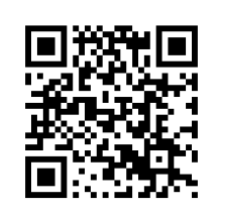 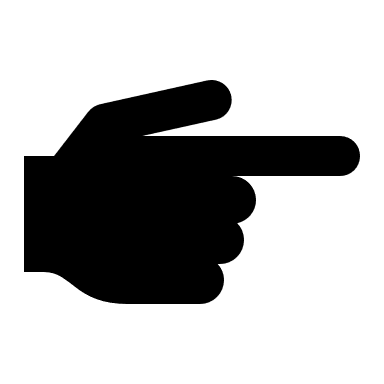 Weitere Informationen hier
WARUM IST DER EWSA FÜR DIE EU WICHTIG?
Der EWSA ist ein Ort der Begegnung und ermöglicht als einziges institutionelles Dialogforum der EU einen Konsens zwischen unterschiedlichen Interessen zu finden. Nur hier haben europäische Interessengruppen eine formale Mitsprache bei EU‑Gesetzesvorhaben in einem interinstitutionellen Rahmen.

Die Teilhabe der organisierten Zivilgesellschaft – eine Form der partizipativen Demokratie – ist zentraler Bestandteil der Demokratie in der EU.

Die behandelten Themen sind alltagsrelevant (u.a. Beschäftigung, Gesundheit, Verbraucherrechte, Landwirtschaft, Bekämpfung der organisierten Kriminalität)
ARBEITSORGANE: 6 FACHGRUPPEN
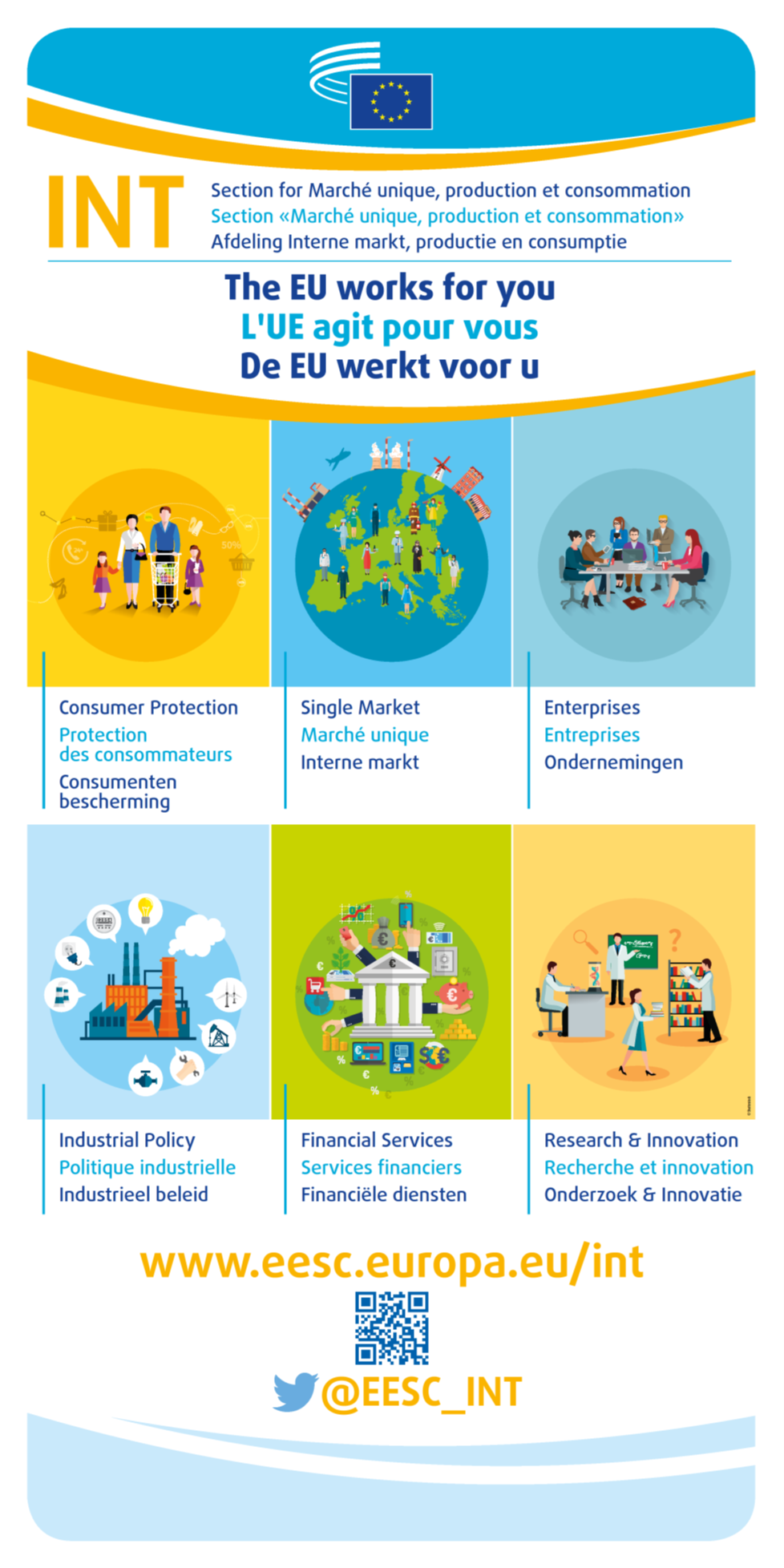 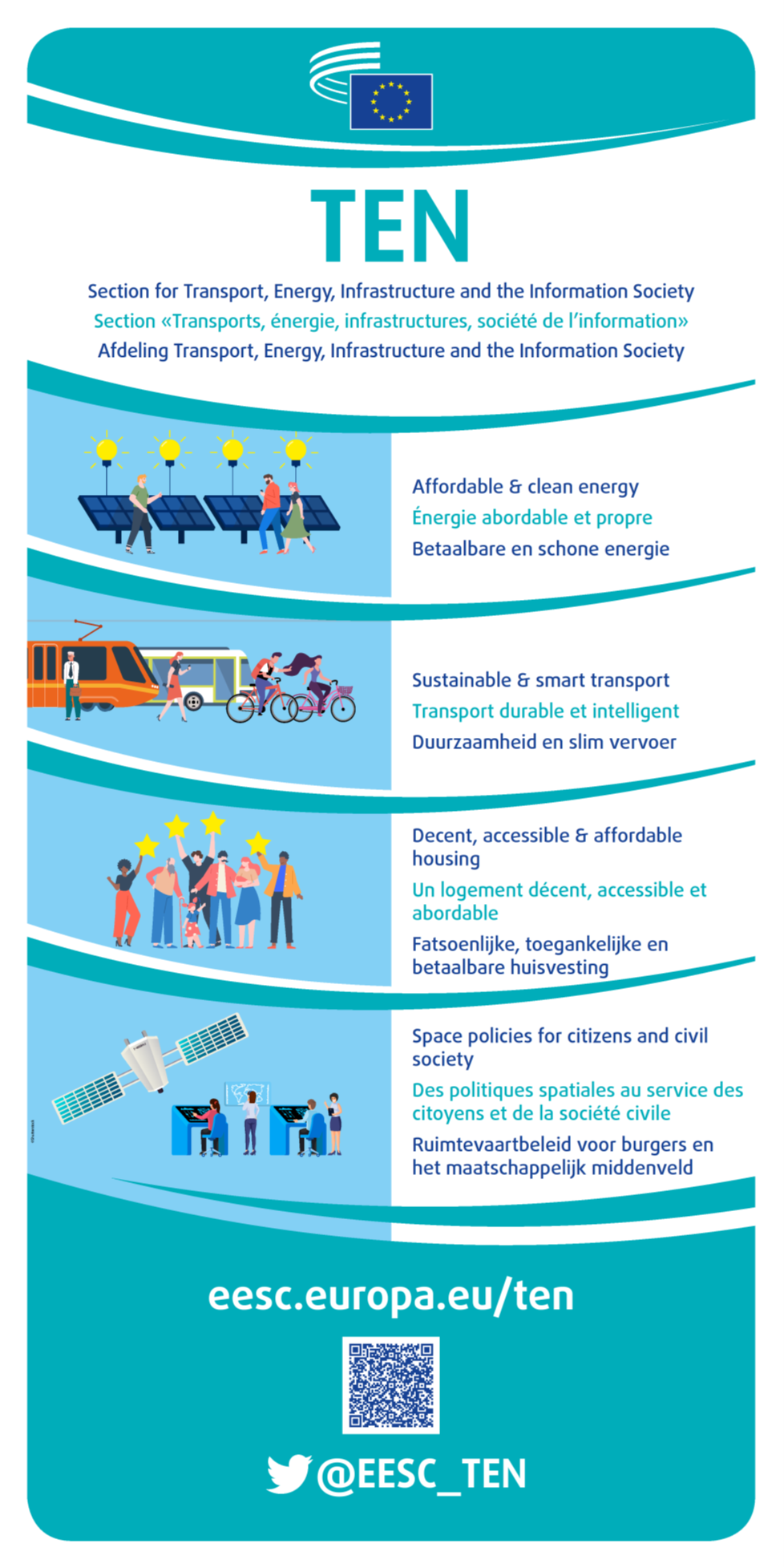 Verkehr, Energie, Infrastrukturen, Informationsgesellschaft
Binnenmarkt, Produktion, Verbrauch
ECO
INT
TEN
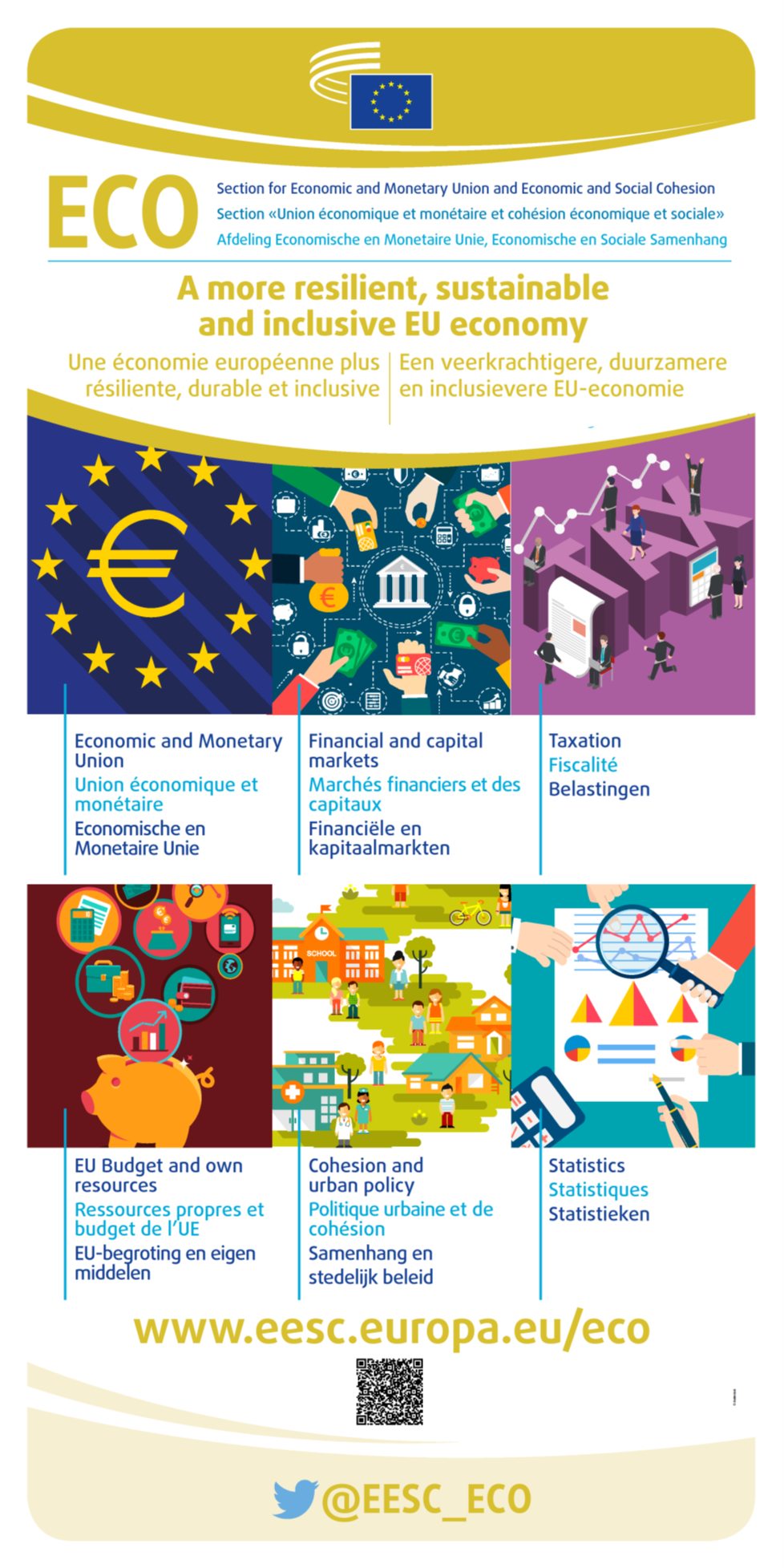 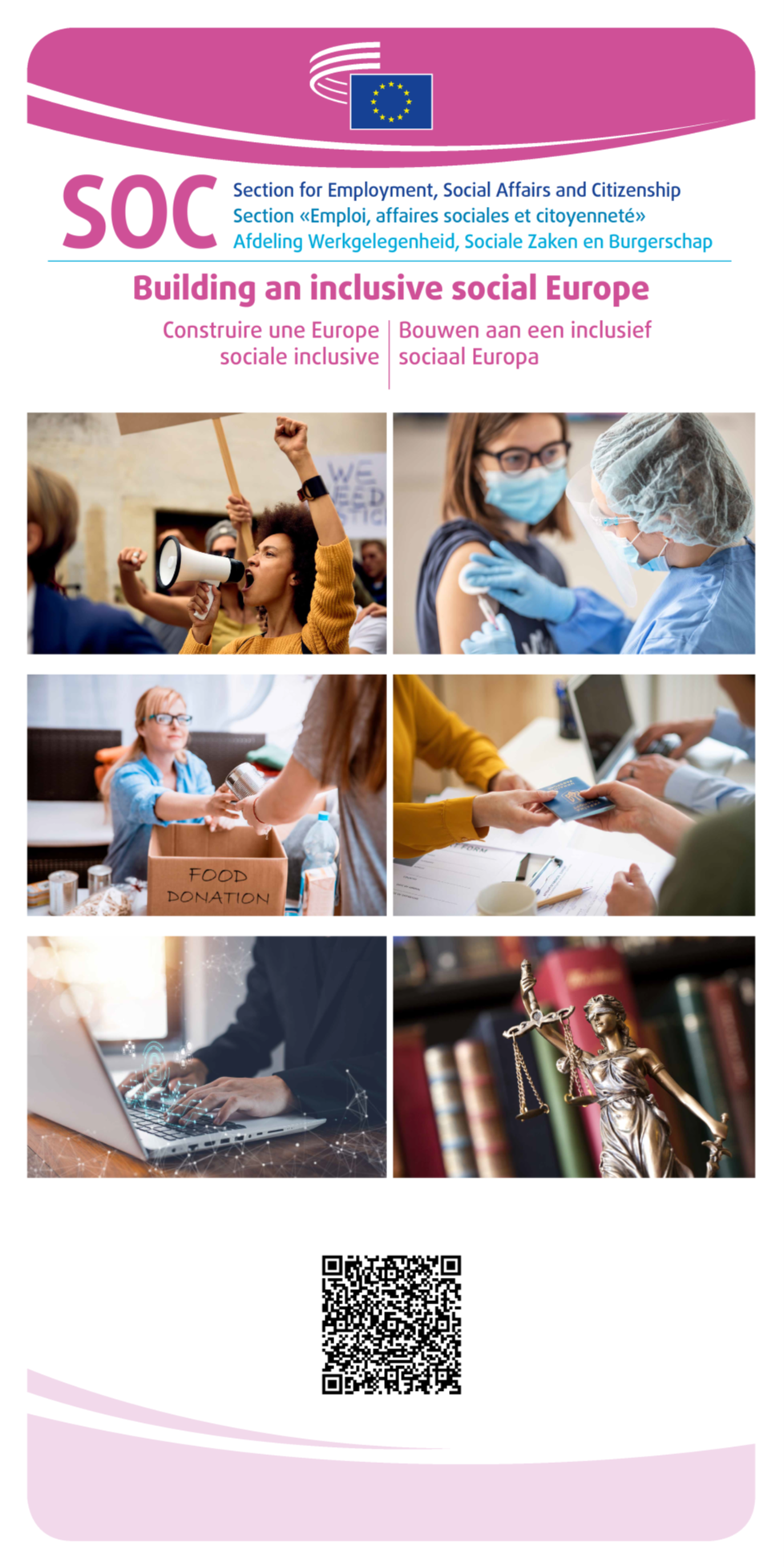 Wirtschafts- und Währungsunion, wirtschaftlicher und sozialer Zusammenhalt
Beschäftigung, Sozialfragen, Unionsbürgerschaft
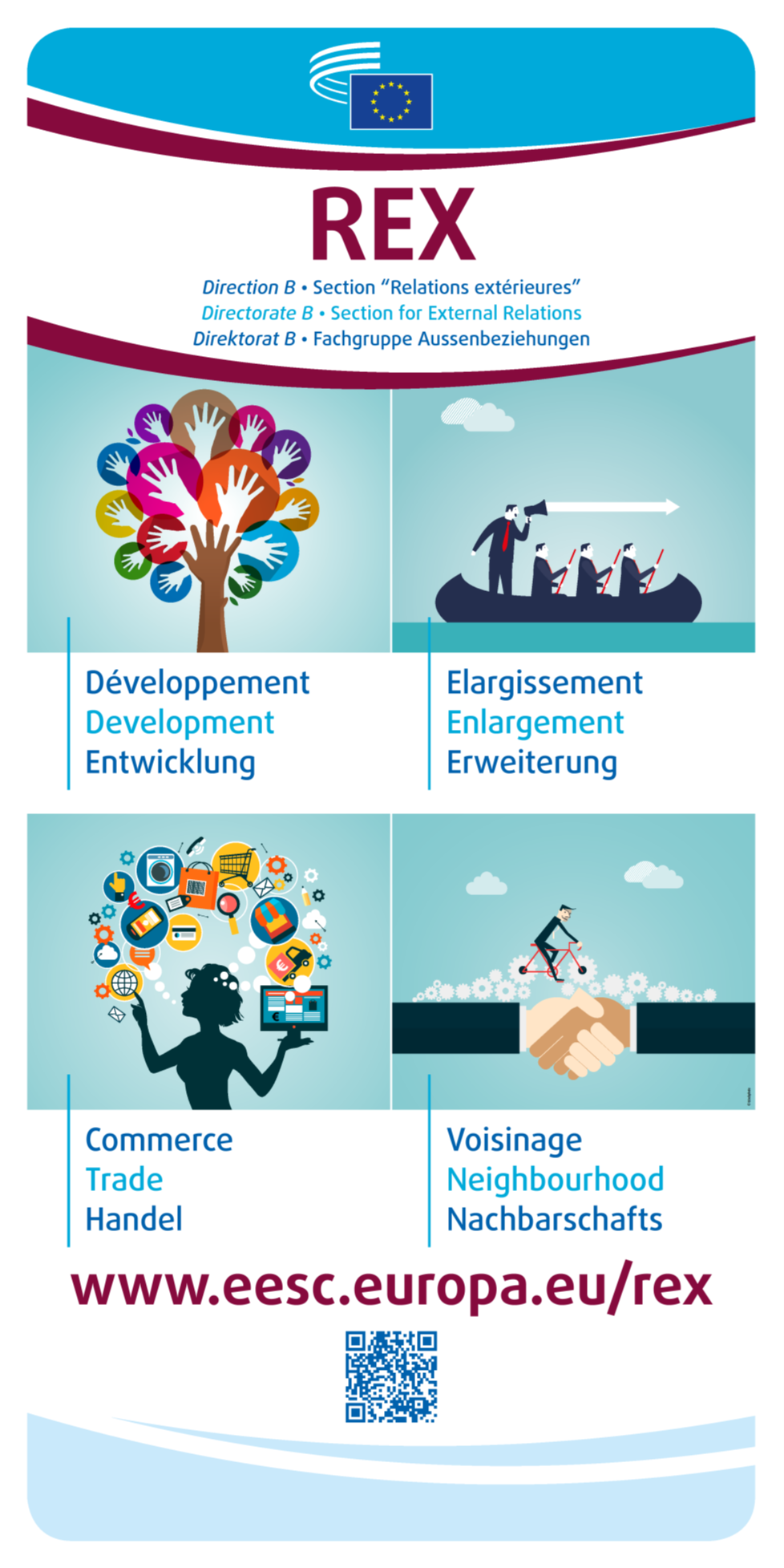 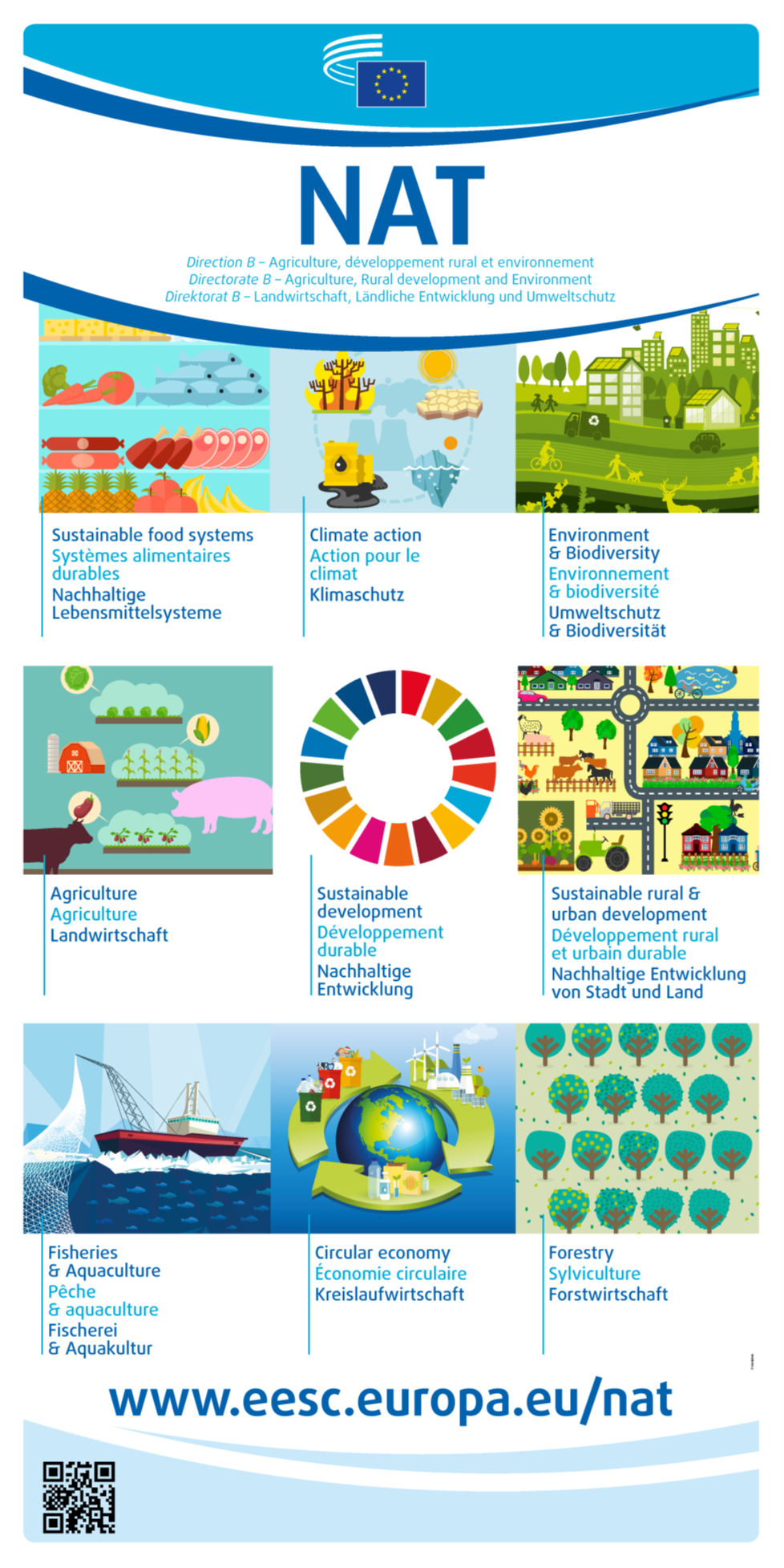 Landwirtschaft, ländliche Entwicklung, Umwelt
Außenbeziehungen
WEITERE ARBEITSORGANE
GES
BDWB
GGR
ABS
Ad-hoc-Gruppe „Grundrechte und Rechtsstaat-lichkeit“
Beobachtungs-stelle für nachhaltige Entwicklung
Ad-hoc-Gruppe „Europäisches Semester“
Arbeitsmarkt-beobachtungs-stelle
Beobachtungs-stelle für den digitalen Wandel und den Binnenmarkt
BNE
Ad-hoc-Gruppe „Jugend“ des EWSA
EU-Aktionsplan für seltene Krankheiten
Handelsabkommen zum Nutzen aller
EU-Wasserstrategie
AKTUELLE ERFOLGSGESCHICHTEN
Erschwinglicher Wohnraum für alle
Der EWSA fordert seit 2023 eine einheitliche EU-Wasserpolitik, den europäischen Blauen Deal. Er ermittelte die Wasserprobleme in Europa und präsentierte einen klaren und konkreten Fahrplan zu ihrer Bewältigung.
Die Forderungen des EWSA flossen in die Erklärung von Lüttich vom März 2024 ein, die auf der Konferenz für Wohnungswesen unter belgischem EU-Ratsvorsitz angenommen wurde.
Der EWSA wurde von der Kommission zum Sekretariat aller Internen Beratungsgruppen (DAG) der EU ernannt (Leitung: Tanja Buzek (Gruppe II).
Recht auf 
Reparatur im Zentrum der EU-Verbraucherschutzpolitik
Recht auf erschwingliche Energie für alle
Der EWSA hat sich in mehreren Empfehlungen und Konferenzen für die Aufnahme eines EU-Aktionsplans zu seltenen Krankheiten in das Arbeitsprogramm der Kommission eingesetzt.
2023 legte die Kommission den Legislativvorschlag „Recht auf Reparatur“ für die neue Verbraucheragenda vor, um Hindernisse für die Reparatur defekter Geräte zu beseitigen.
Nach einer entsprechenden Empfehlung des EWSA lancierte die Kommission die Beratungsplattform Energiearmut.
Konsultation der Zivilgesellschaft zu nötigen Wirtschaftsreformen
Vorreiter beim gerechten Übergang
Plattform für die Kreislaufwirtschaft – mehr Nachhaltigkeit
Teilhabe junger Menschen an der EU-Entscheidungsfindung
EU-Lebensmittelpolitik
...und vieles mehr!
AKTUELLE ERFOLGSGESCHICHTEN
2023 trug die Ad-hoc-Gruppe des EWSA „Klimaänderungen“ zum Arbeitsprogramm für einen gerechten Übergang bei und prägte die Standpunkte der EU-Mitgliedstaaten und der Kommission.
2024 verabschiedete der EWSA Empfehlungen für die Gemeinsame Agrarpolitik nach 2027. Es setzt sich für nachhaltigere und für alle erschwingliche Lebensmittel in der EU ein.
2023 schlug die Kommission eine Reform der wirtschaftspolitischen Steuerung vor, um die aktuellen wirtschaftlichen Herausforderungen zu bewältigen. Der EWSA nahm mit einschlägigen Empfehlungen erheblichen Einfluss auf das endgültige Legislativpaket.
2022 verpflichtete sich der EWSA als erste EU-Institution zum EU-Jugendtest, mit dem junge Menschen erstmals durchgängig in die Politikgestaltung einbezogen werden.
2017 hat der EWSA gemeinsam mit der Kommission die Europäische Plattform der Interessenträger für die Kreislaufwirtschaft lanciert.
Die aktuellen Erfolge finden Sie unter eesc.europa.eu
MEHRSPRACHIGKEIT IM EWSA
Das Motto der EU „In Vielfalt geeint“ findet konkreten Ausdruck in der Mehrsprachigkeit im EWSA.
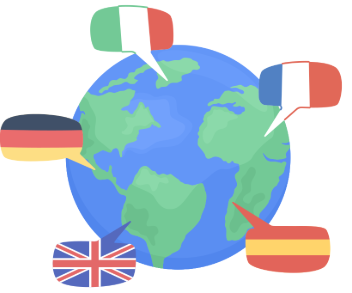 Wir schätzen und fördernaktiv den Gebrauch aller24 EU-Amtssprachen. 
Daher haben unsere Mitglieder das Recht, sowohl schriftlich als auch mündlich in ihrer Muttersprache zu arbeiten.
Alle Stellungnahmen, offiziellen Dokumente und die meisten digitalen Inhalte des EWSA werden dank unserer Übersetzungsdirektion in allen Sprachen zur Verfügung gestellt.
NOCH FRAGEN?
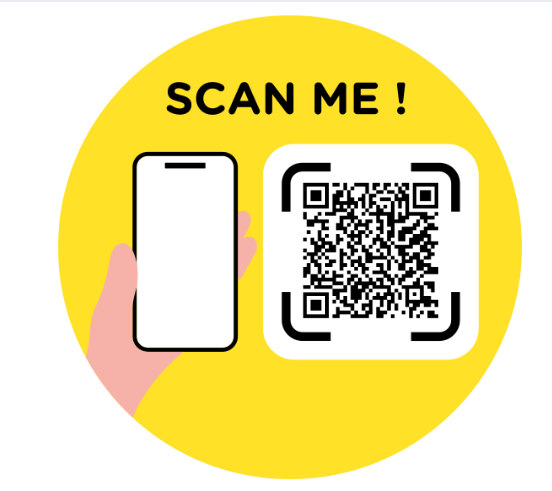 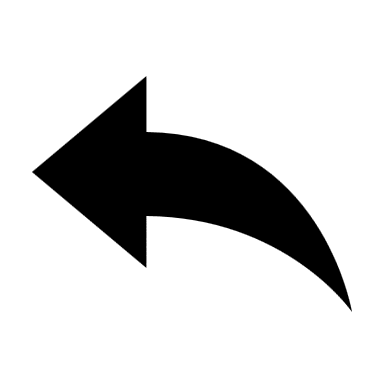 QR-Code zum Bewertungsformular
Wir sind für Sie da, z.B. per E-Mail: visitEESC@eesc.europa.eu
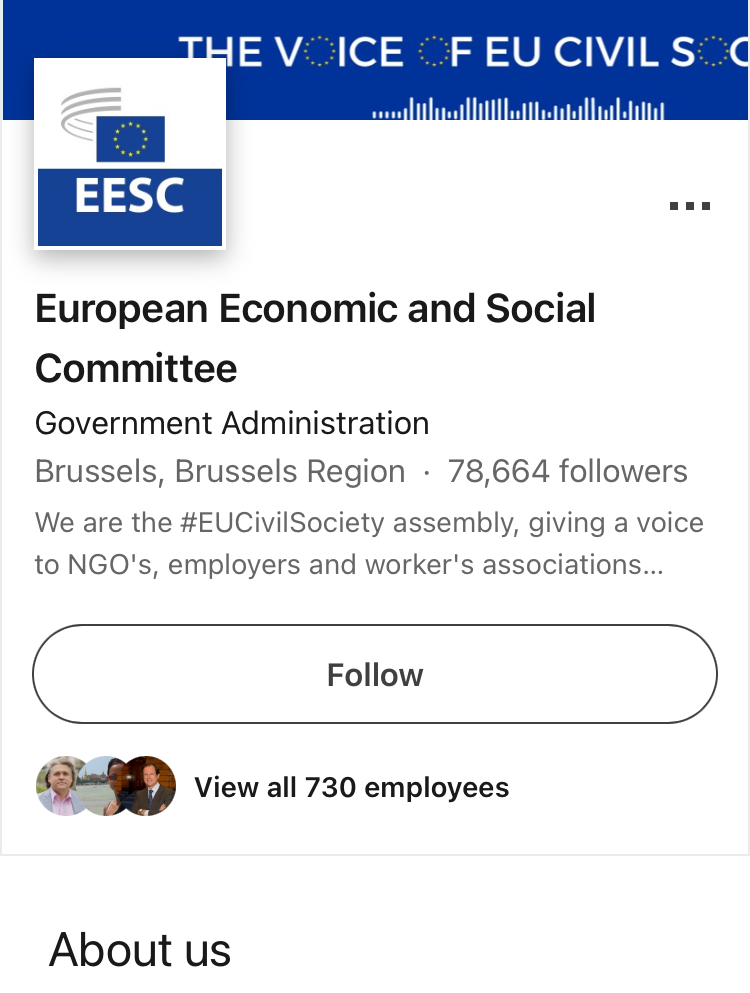 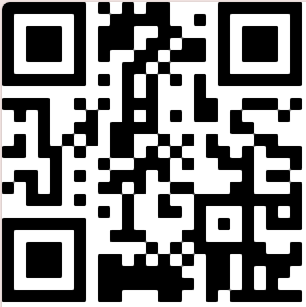 Folgen Sie uns auf
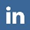 European Economic and Social Committee
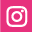 @eu_civilsociety
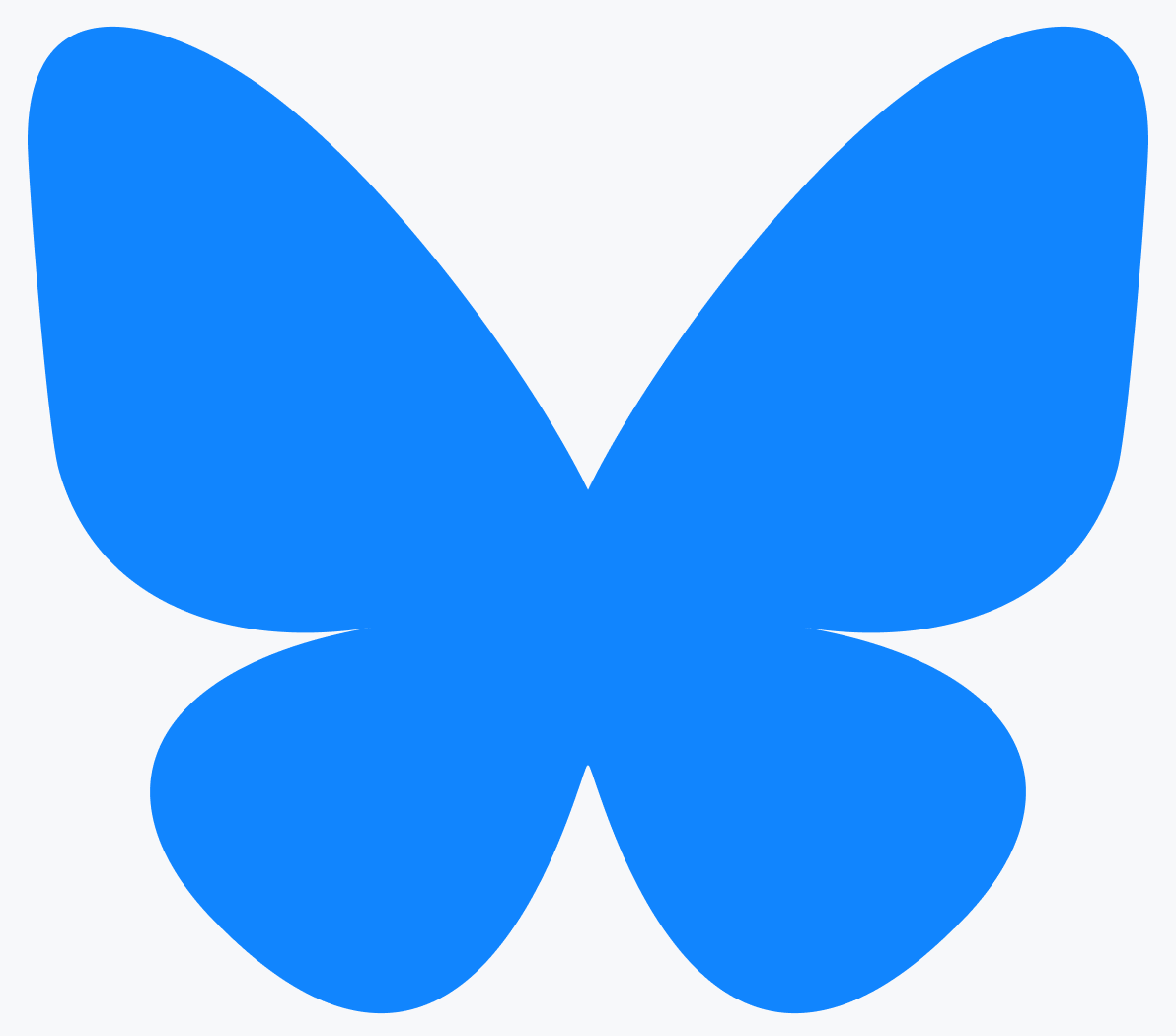 @eesc.bsky.social
EESC - European Economic and Social Committee
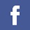 Bleiben Sie dran!
@EU_EESC
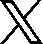 @EurEcoSocCommittee
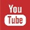 Mitgliederseiten
EWSA-Stellungnahmen
Vollständige Liste der derzeitigen EWSA-Mitglieder und CCMI-Delegierten
Und ihre Folgemaßnahmen
EWSA-Stellungnahmen
Plenartagungen
Anhang: 
Weitere Informationen
Derzeit im Fokus
Eine EWSA-Plenartagung mitverfolgen
Praktikum im EWSA
CESlink
Der EWSA bietet zweimal jährlich ein bezahltes 5-monatiges Praktikum in verschiedenen Bereichen an.
Online-Zusammenarbeit der nationalen Wirtschafts- und Sozialräte
Das tut die EU für mich
Etappen einer Stellungnahme
Auswirkungen der EU-Politik auf das tägliche Leben
Wie EWSA-Stellungnahmen entstehen (Video)
MITGLIEDER JE LAND
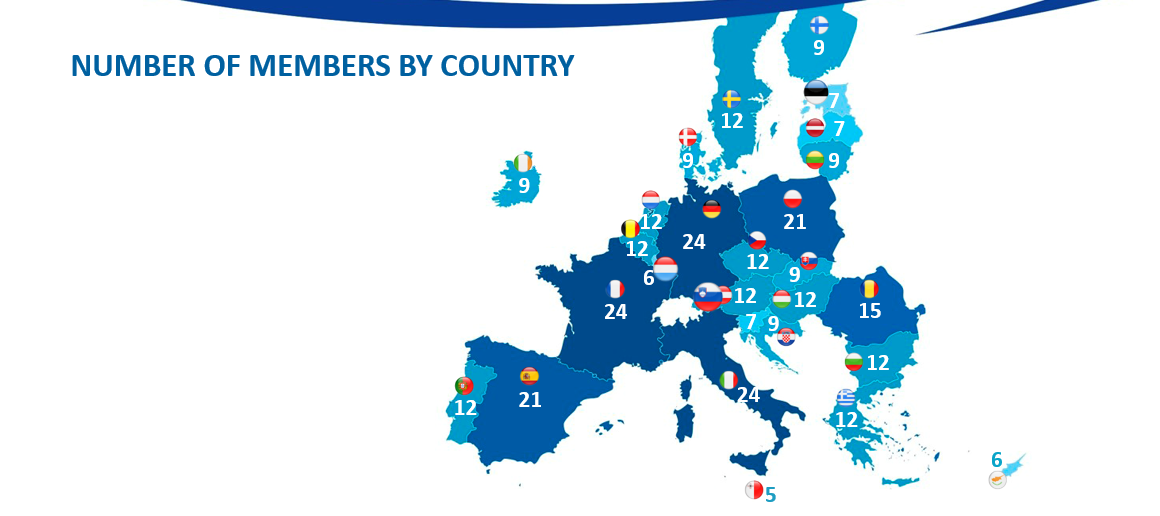 Wie bei anderen EU-Institutionen sind die Länder im Ausschuss entsprechend ihrer Größe vertreten. Bevölkerungsreichere Länder entsenden also mehr Mitglieder. 

Frankreich, Deutschland und Italien haben deshalb die meisten Mitglieder (24), während Malta die wenigsten (5) hat.
GESCHLECHTERVERHÄLTNIS
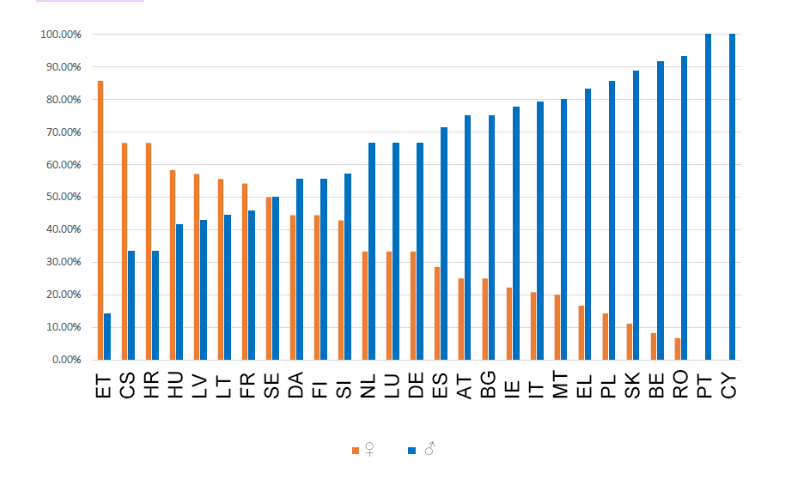 Seit Beginn der Mitgliederstatistik im Jahr 2010 war der Anteil der weiblichen Mitglieder im EWSA noch nie so hoch wie in der Mandatsperiode 2020–2025. 

Der Frauenanteil beträgt jetzt 33 %, während er 2015 bei 28 % und 2010 bei 24,7 % lag.
WAS HAT DIE EU JUNGEN MENSCHEN ZU BIETEN?
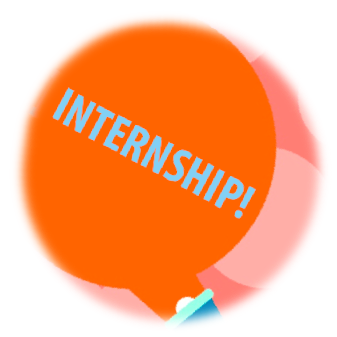 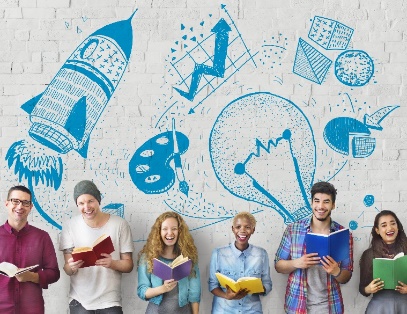 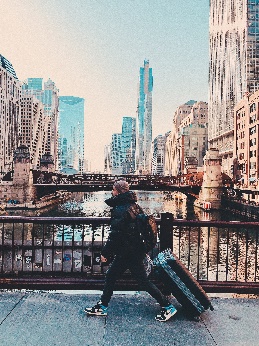 Sich zu Wort melden
Du kannst an Jugendveranstaltungen teilnehmen, etwa am EU-Jugenddialog, dem vom Europäischen Parlament ausgerichteten Europäischen Jugendevent „EYE“ sowie an der Jugendplenartagung „Your Europe, Your Say!“  im EWSA. 
Dort kannst Du Deine Ansichten vortragen!
Reinschnuppern
Arbeiten bei der EU oder in einem anderen EU-Land? 
Jedes Jahr bietet die EU jungen Hochschulabsolvent(inn)en bezahlte Praktika an.
Arbeiten
Du kannst Dich auf Stellen innerhalb der EU bewerben, wenn Du das 18. Lebensjahr vollendet hast. Das EURES-Netz kann Dich mit Arbeitgebern in der gesamten EU, Norwegen und Island in Kontakt bringen.
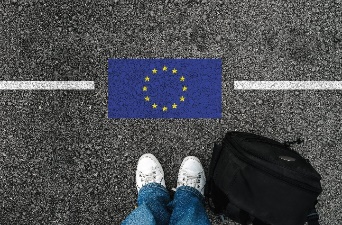 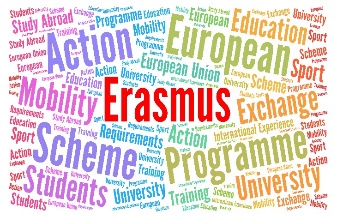 Studieren
Du darfst an jeder Hochschule in der EU unter denselben Bedingungen wie die Staatsangehörigen des jeweiligen Landes studieren. 
Dank ERASMUS kannst Du einen Teil Deines 
Hochschulstudiums im Ausland absolvieren.
Reisen
Dank des grenzfreien Schengen-Raums können mehr als 400 Millionen Bürgerinnen und Bürger der EU grenzenlos reisen. Mit dem INTERRAIL-Pass stehen Dir mehr als 40 000 Orte in 30 Ländern offen.
JUGENDINITIATIVEN DES EWSA
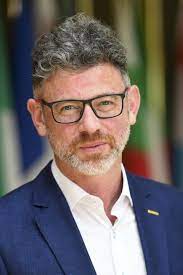 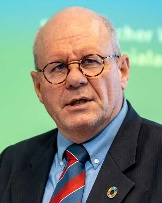 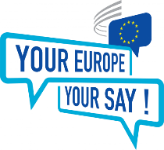 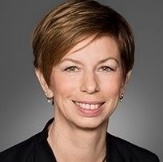 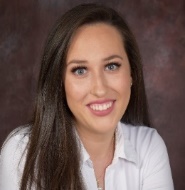 Jugend-delegierte für die COP
Studie über die Beteiligung junger Menschen
Jugend-Debattenzu Nachhaltigkeitund Klima
„Your Europe,Your Say!“
Ad-hoc-Gruppe „Jugend“ des EWSA
EU-Jugendtest im EWSA
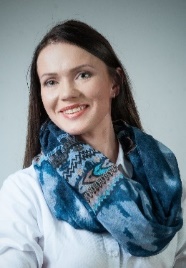 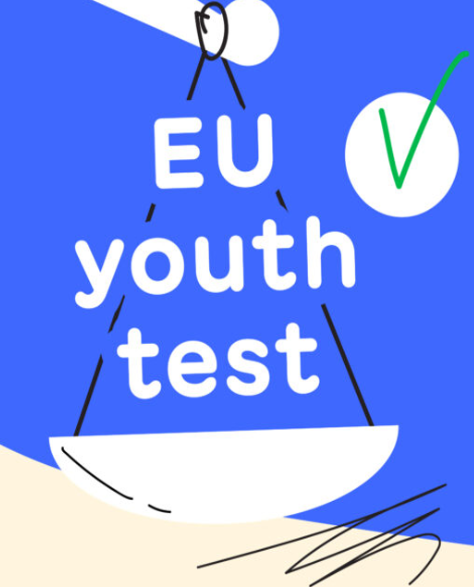 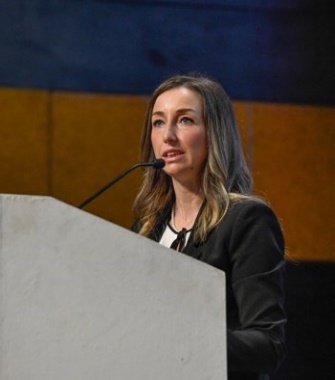 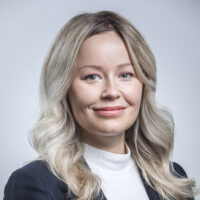 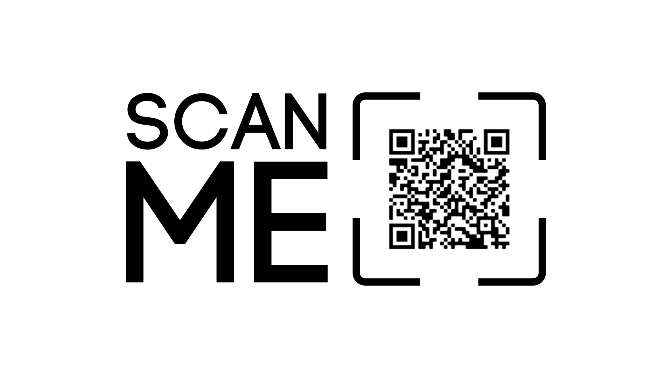 [Speaker Notes: For some years now, the EESC has been working on how to better integrate the voice of young Europeans in its work and in the EU decision-making process in a structured and meaningful way]
DER EU-JUGENDTEST IM EWSA
Der Jugendtest ist ein Instrument, um junge Menschen stärker an der Politikgestaltung zu beteiligen und ihre Interessen durchgehend zu berücksichtigen. Konkret: Jugendvertreterinnen und -vertreter können an der Ausarbeitung der politischen Empfehlungen des EWSA teilhaben: 

    Teilnahme an Sitzungen und Anhörungen 
    mit schriftlichen Beiträgen 
    Weiterverfolgung der Stellungnahme
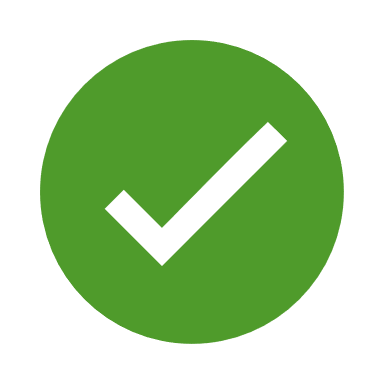 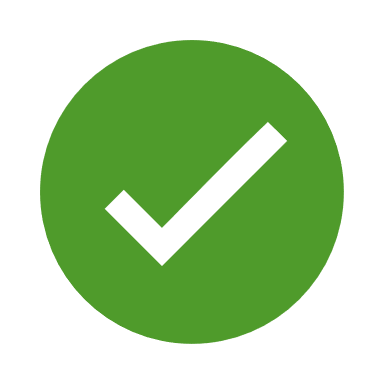 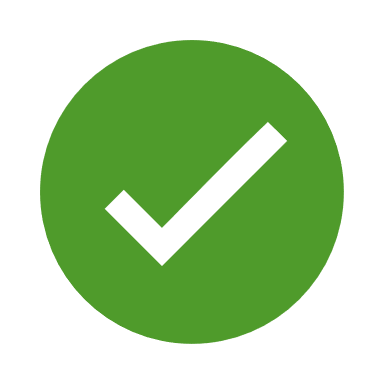 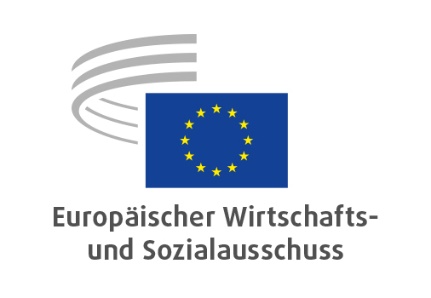 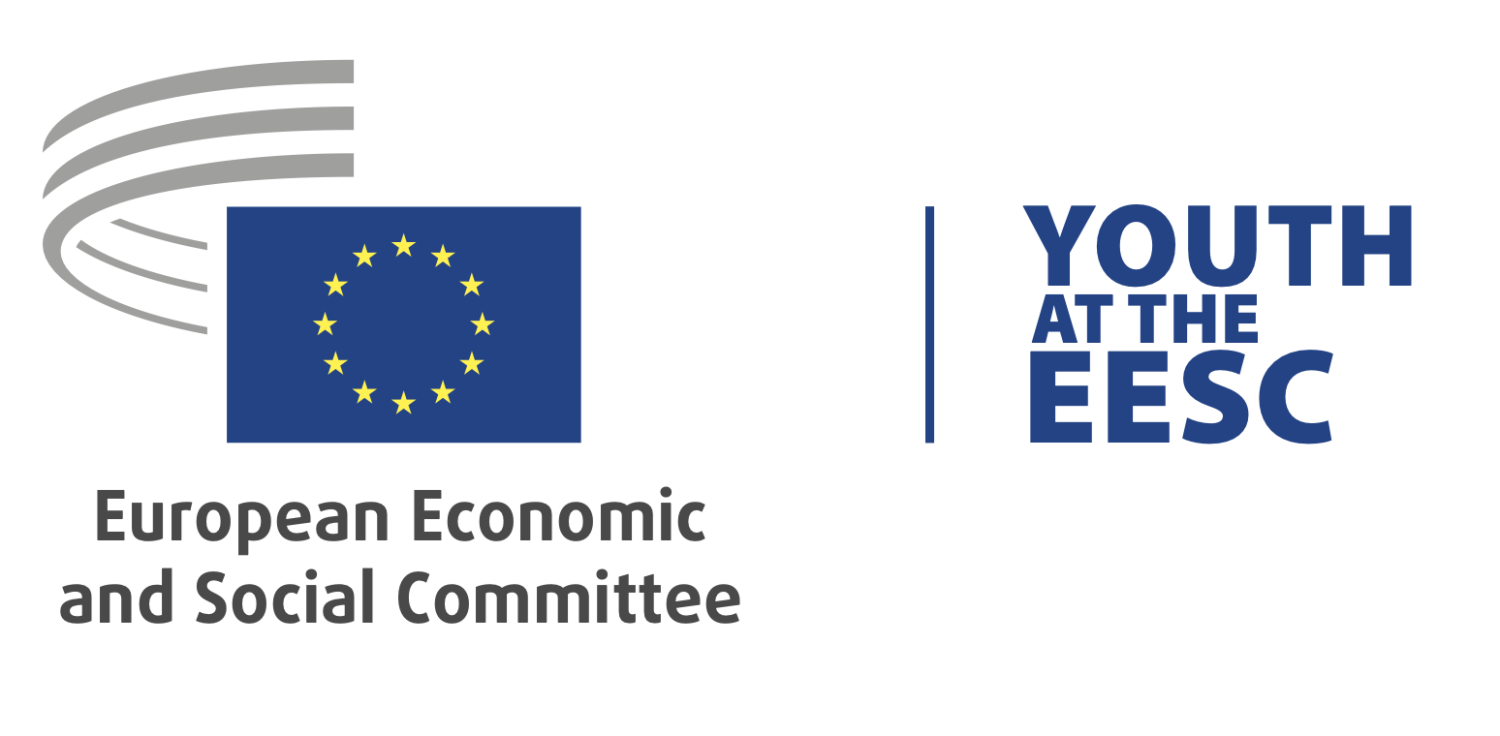 Das Europäische Parlament, der Rat der EU und die Europäische Kommission sind vertraglich verpflichtet, den EWSA beim Erlass neuer Gesetze zu einer breiten Palette an Themen in folgenden Bereichen zu konsultieren:
Umwelt
Investitionen
Wirtschaft
Verkehr
Energie
Gesundheit und Sicherheit
Nichtdiskriminierung und Unionsbürgerschaft
Öffentliche Gesundheit
Landwirtschaft und Fischerei
Allgemeine und berufliche Bildung, Jugend und Sport
Sozialpolitik
Gemeinsamer 
Kernenergiemarkt
Forschung, technologische 
Entwicklung und Raumfahrt
Beschäftigung
Gemeinsame Regeln für Wettbewerb,
Steuerfragen und die Angleichung der Rechtsvorschriften
Wirtschaftlicher, sozialer und territorialer Zusammenhalt
Transeuropäische Netze
Verbraucherschutz
Freier Personen-, Dienstleistungs- und Kapitalverkehr
Europäischer Sozialfonds
TITEL
LEERE VORLAGE
Hier können Sie Ihren Text einfügen
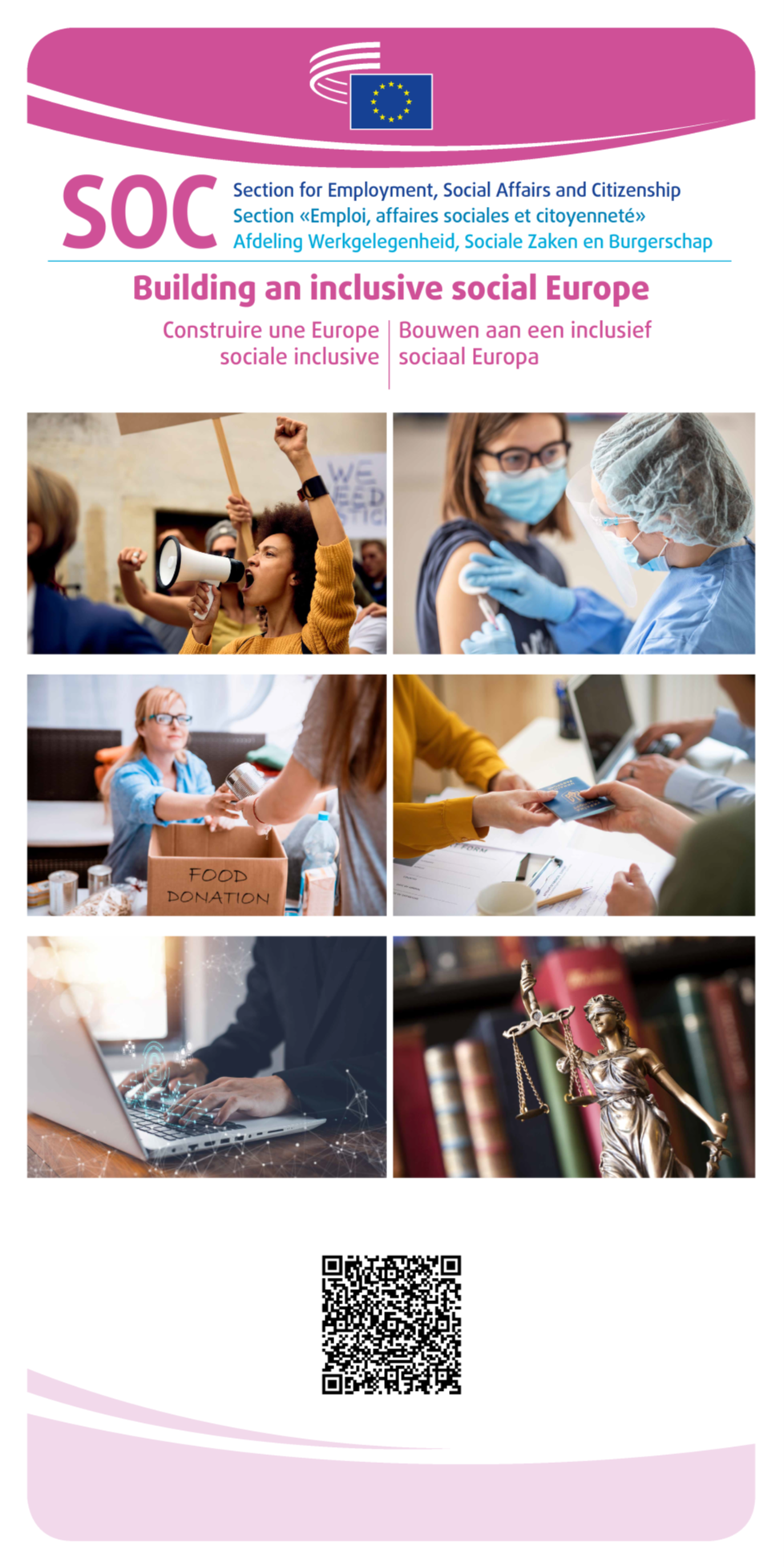 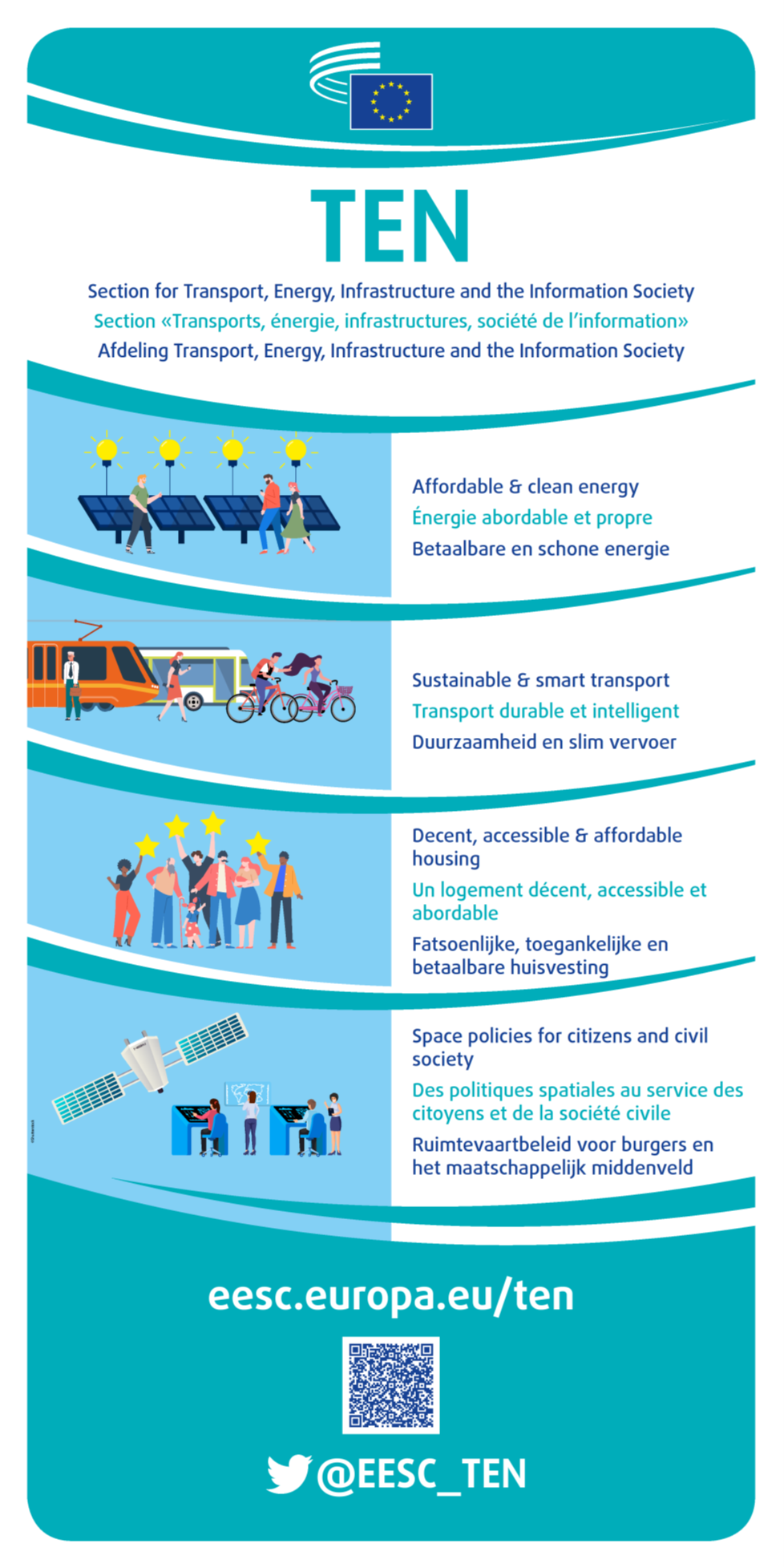 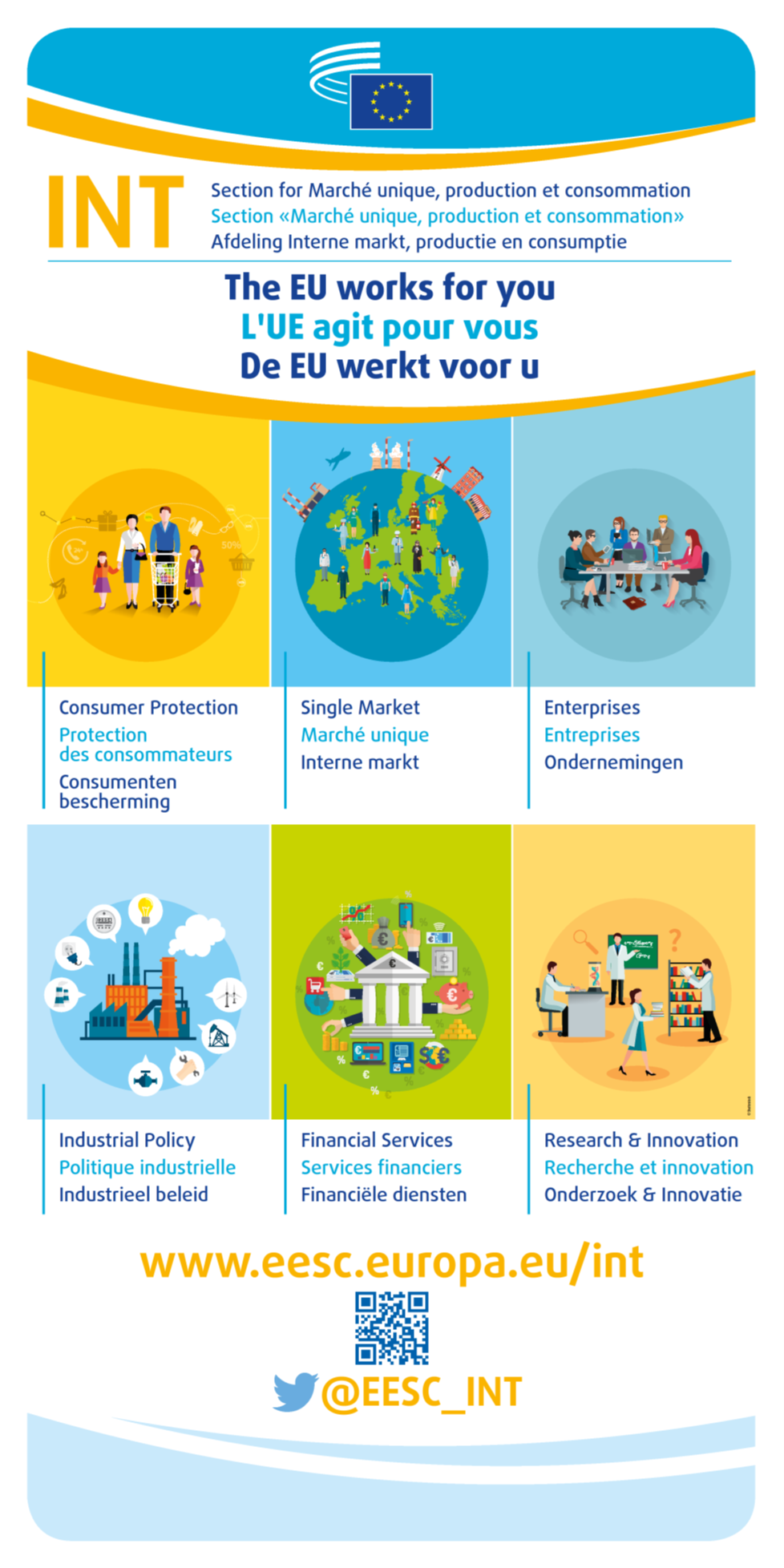 REX
SOC
NAT
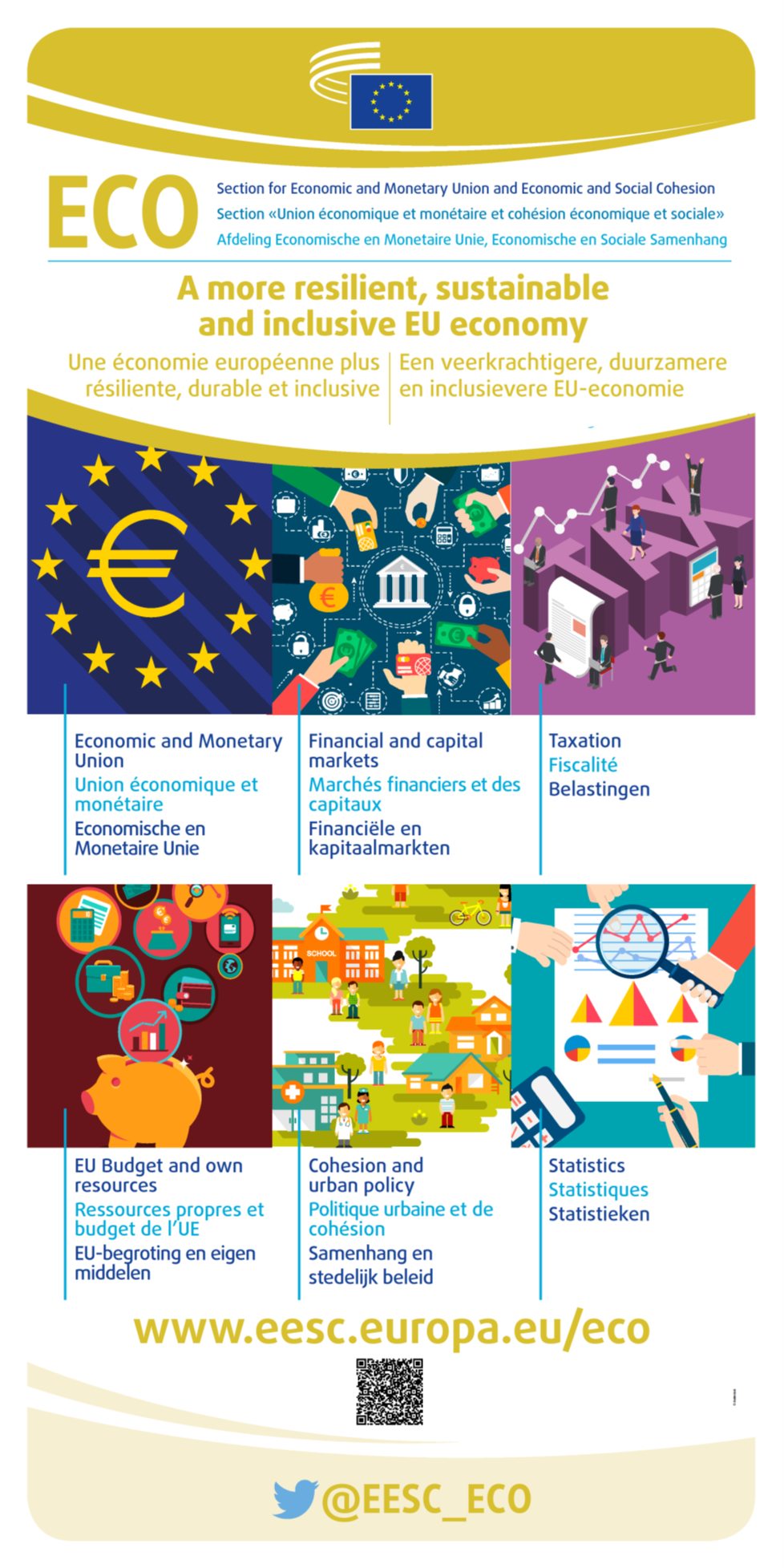 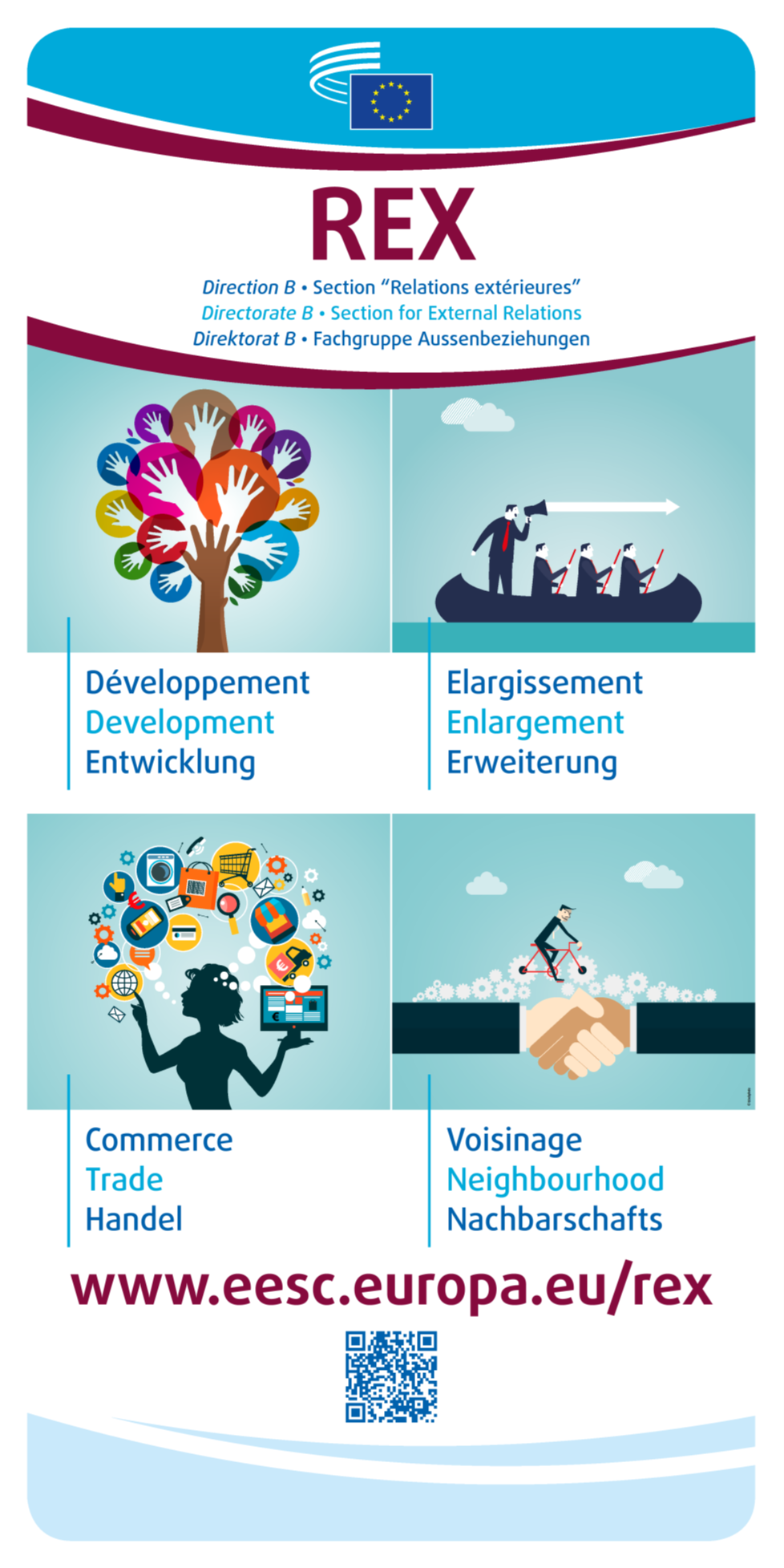 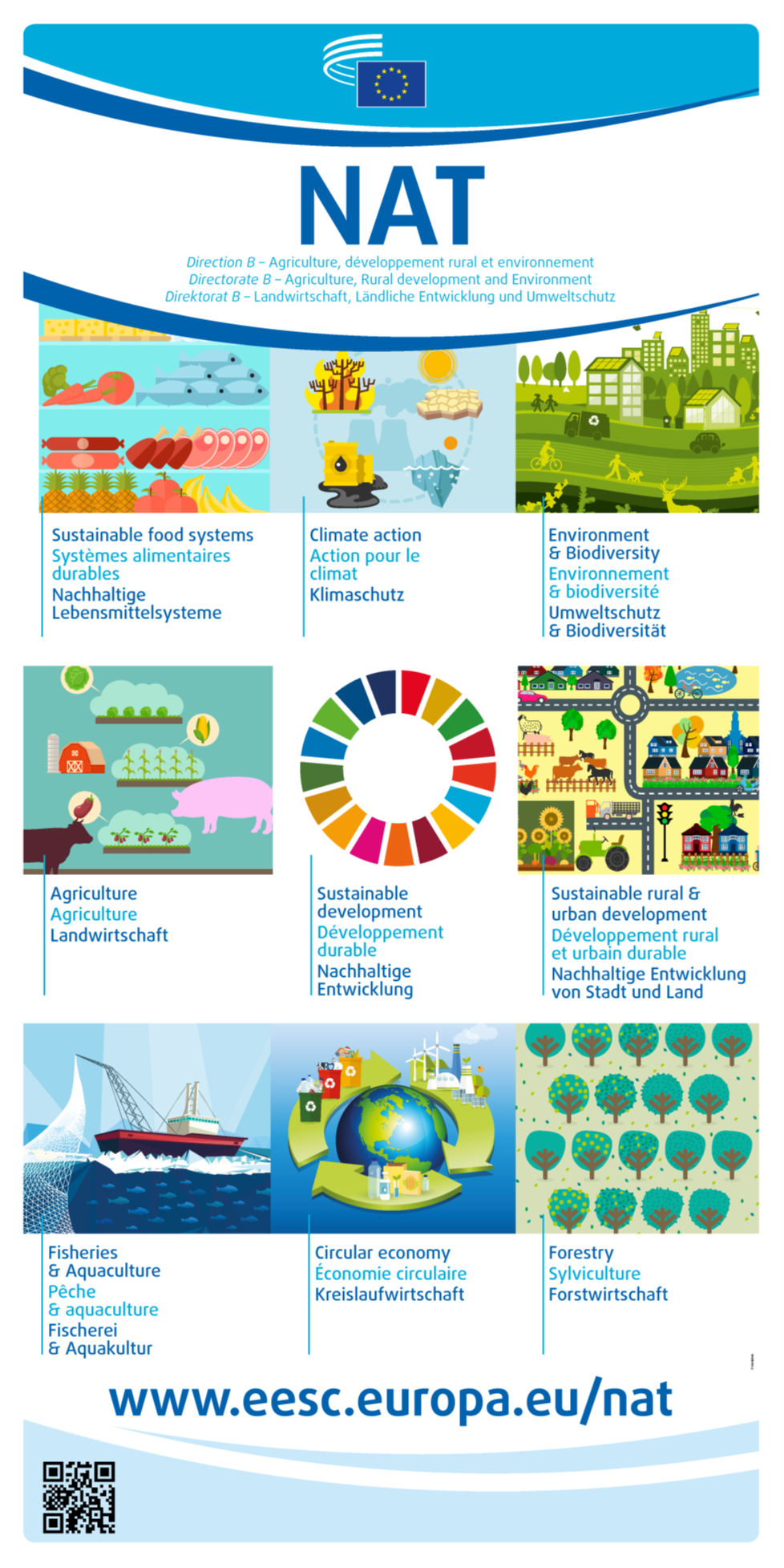 REX
SOC
NAT